Student Homelessness in New York City Public SchoolsDistrict 79, SY 2015–16
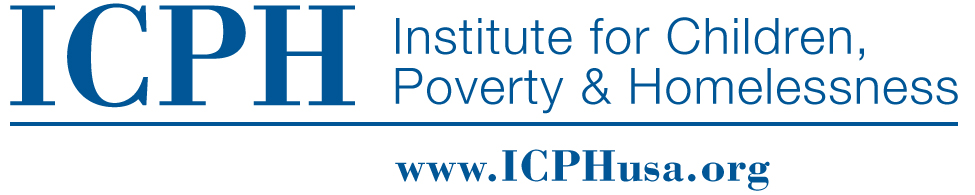 Student Homelessness in NYC
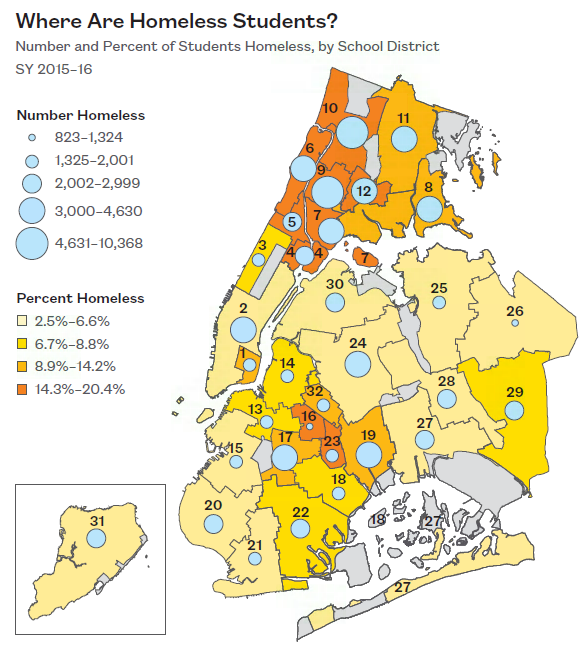 Nearly 100,000 NYC public school students experienced homelessness during SY 2015-16. 

Unless current trends change, 
1 in 7 students will experience homelessness before they finish elementary school.
Source: New York City Department of Education, unpublished data tabulated by the Institute for Children, Poverty, and Homelessness, SY 2015–16.
[Speaker Notes: Student Homelessness in NYC]
Where Do Homeless Students Sleep?
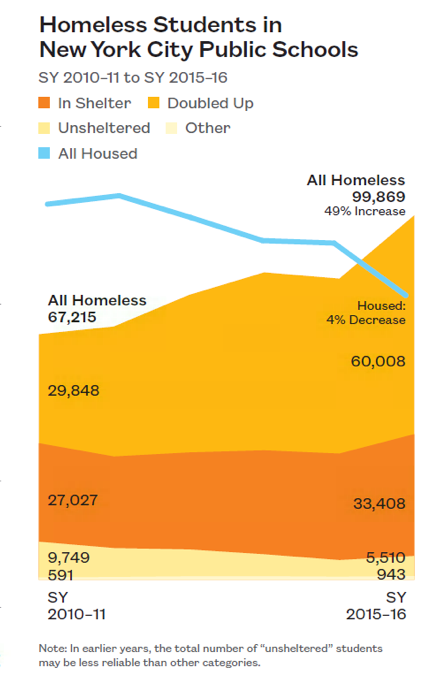 For every homeless student living in shelter, roughly two more are homeless living in another temporary setting—mostly doubled up.
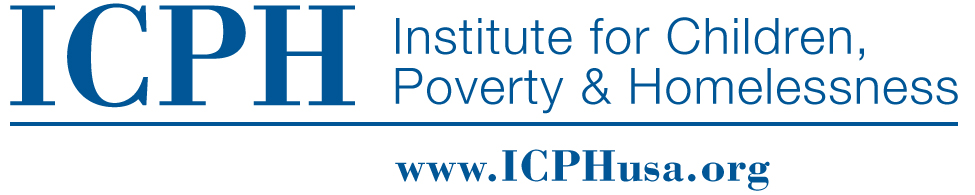 Source: New York City Department of Education, unpublished data tabulated by the Institute for Children, Poverty, and Homelessness, SY 2015–16.
Most Children Are Homeless for More Than One School Year
Homelessness was not a brief or isolated experience for students citywide.

Two-thirds of homeless students experienced homelessness during more than one school year.
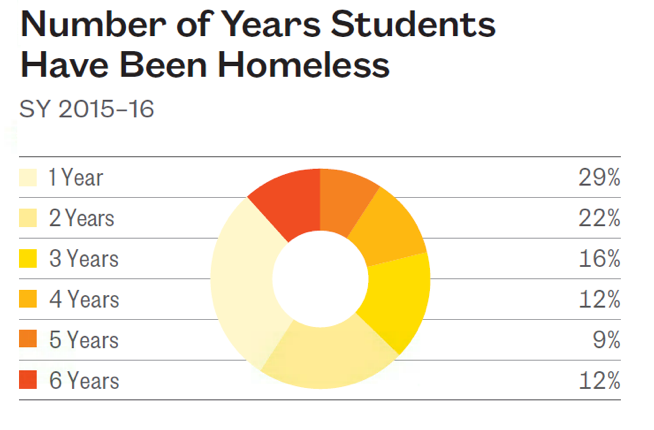 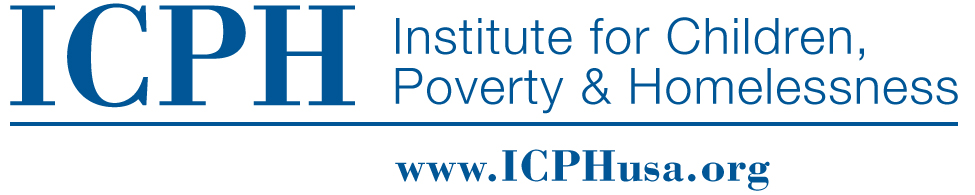 Source: New York City Department of Education, unpublished data tabulated by the Institute for Children, Poverty, and Homelessness, SY 2015–16.
Young Students Are Most at Risk Citywide
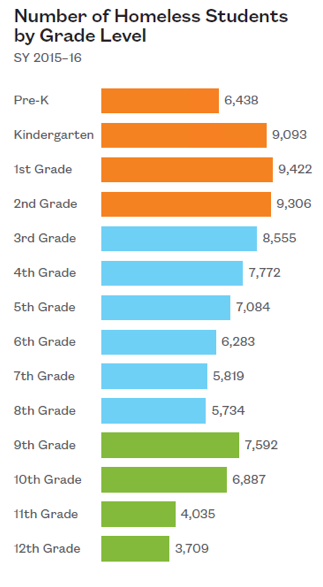 Students are more likely to experience homelessness when they are young. 

During SY 2015–16, 35% of all homeless students were in grades pre-K through 2nd compared to 28% of housed students.
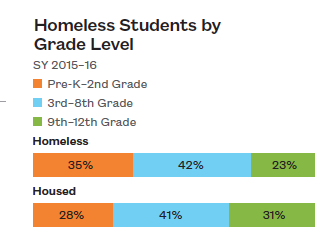 Source: New York City Department of Education, unpublished data tabulated by the Institute for Children, Poverty, and Homelessness, SY 2015–16.
Student Homelessness in District 79: Citywide Alternative Schools and Programs
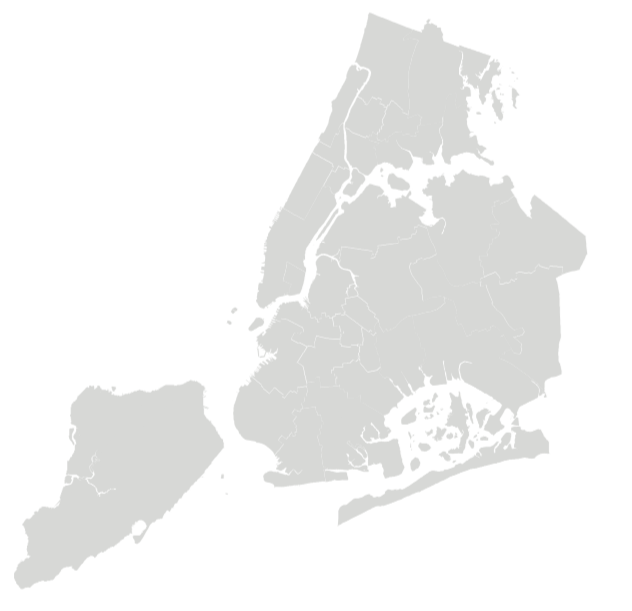 Over 1,300 currently homeless students enrolled in District 79.

1 in 5 students experienced homelessness in the last six years.
Source: New York City Department of Education, unpublished data tabulated by the Institute for Children, Poverty, and Homelessness, SY 2015–16.
[Speaker Notes: School-age children only
Does not include charter schools]
Where Do Homeless Students Sleep in District 79?
443 students lived in shelters and 373 students lived doubled up at some point during SY 2015–16. Another 549 students lived in another temporary setting.
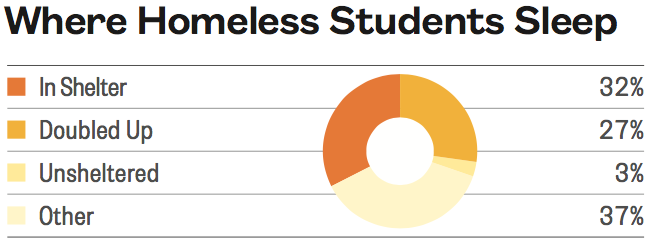 Source: New York City Department of Education, unpublished data tabulated by the Institute for Children, Poverty, and Homelessness, SY 2015–16.
Homelessness and Poverty Among Students in District 79
Among students enrolled, 13% were homeless during SY 2015–16. 

Another 6% had been homeless in at least one of the five previous years.
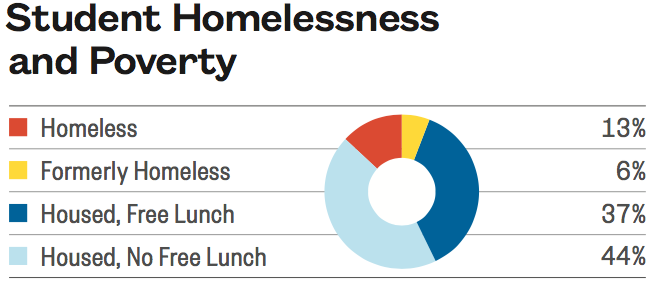 Source: New York City Department of Education, unpublished data tabulated by the Institute for Children, Poverty, and Homelessness, SY 2015–16.
Percentage of Homeless Students in District 79
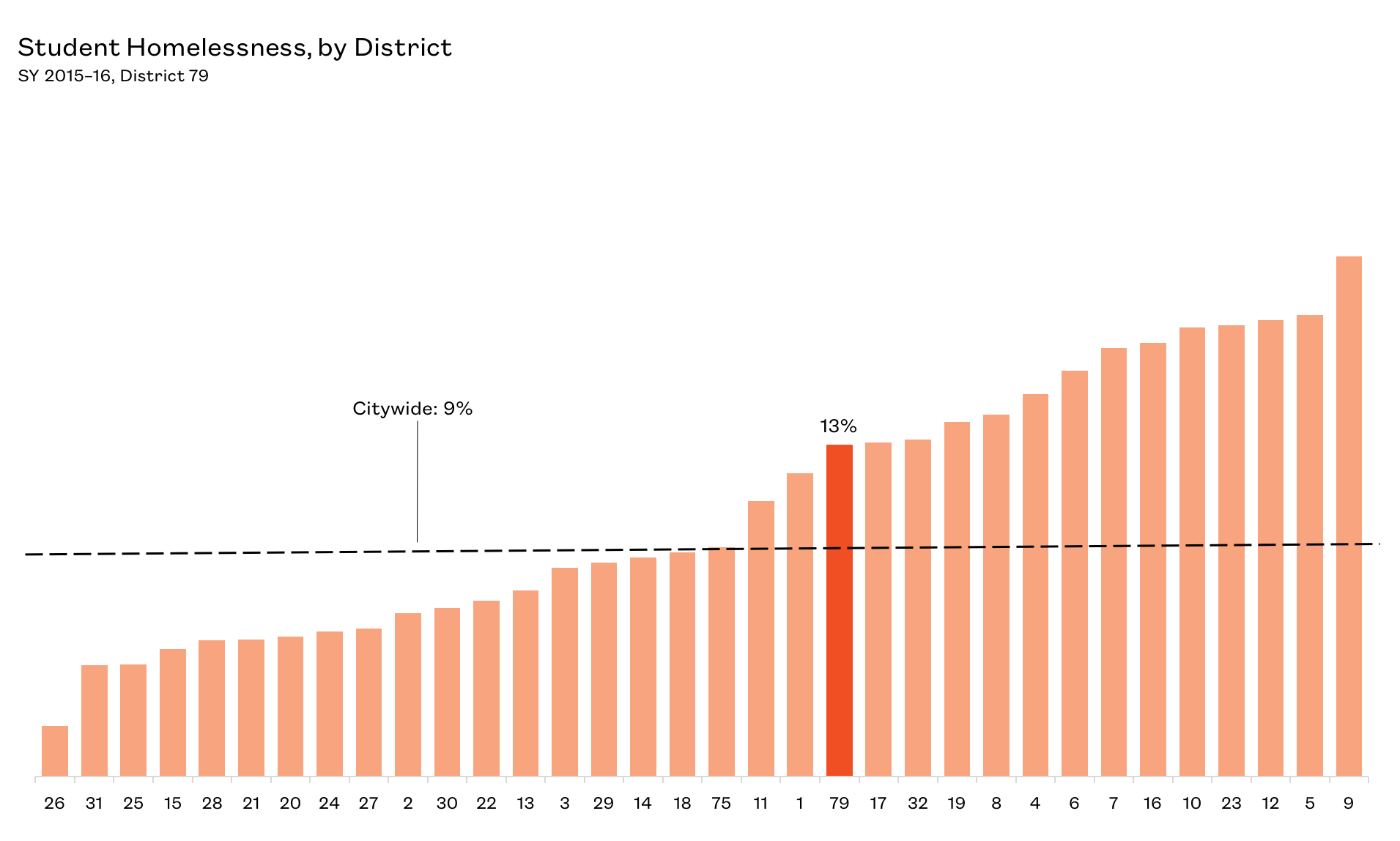 District 79 has a homelessness rate of 13%, four points higher than the citywide average of 9%.
Source: New York City Department of Education, unpublished data tabulated by the Institute for Children, Poverty, and Homelessness, SY 2015–16.
Middle Schoolers Are Most At Risk
Middle schools had the highest percentage of homeless students in District 79.
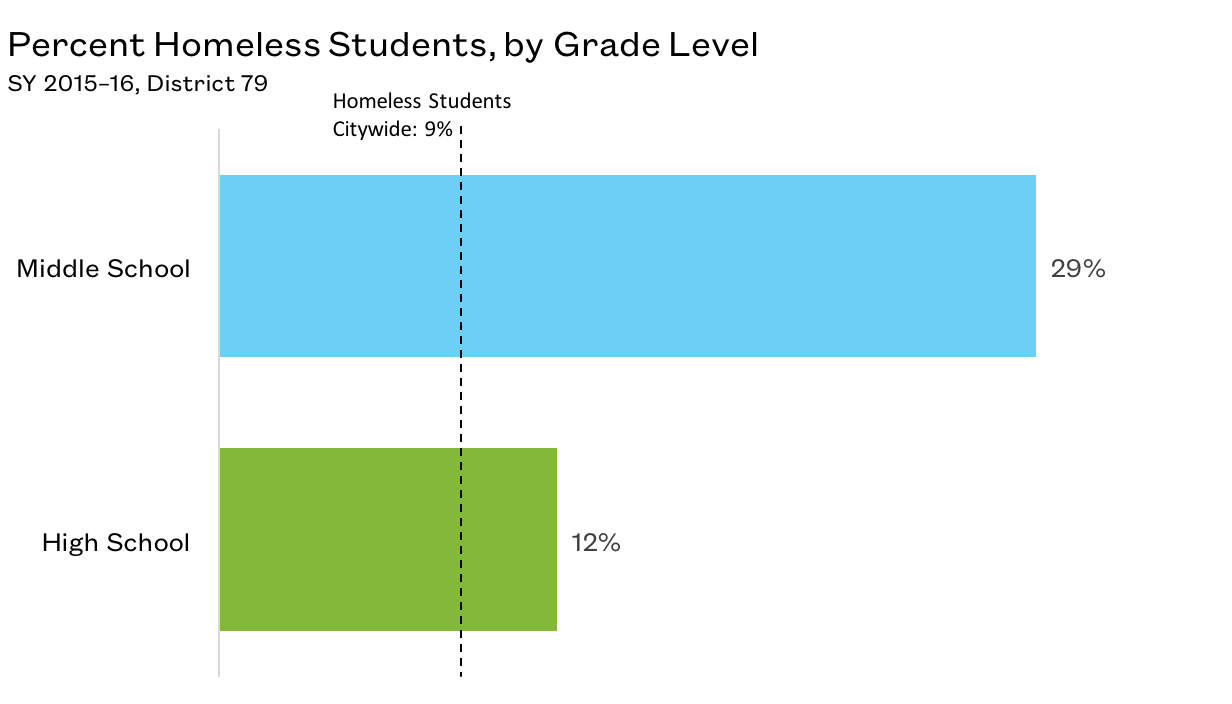 Source: New York City Department of Education, unpublished data tabulated by the Institute for Children, Poverty, and Homelessness, SY 2015–16.
Student Homelessness by Race and Ethnicity in District 79
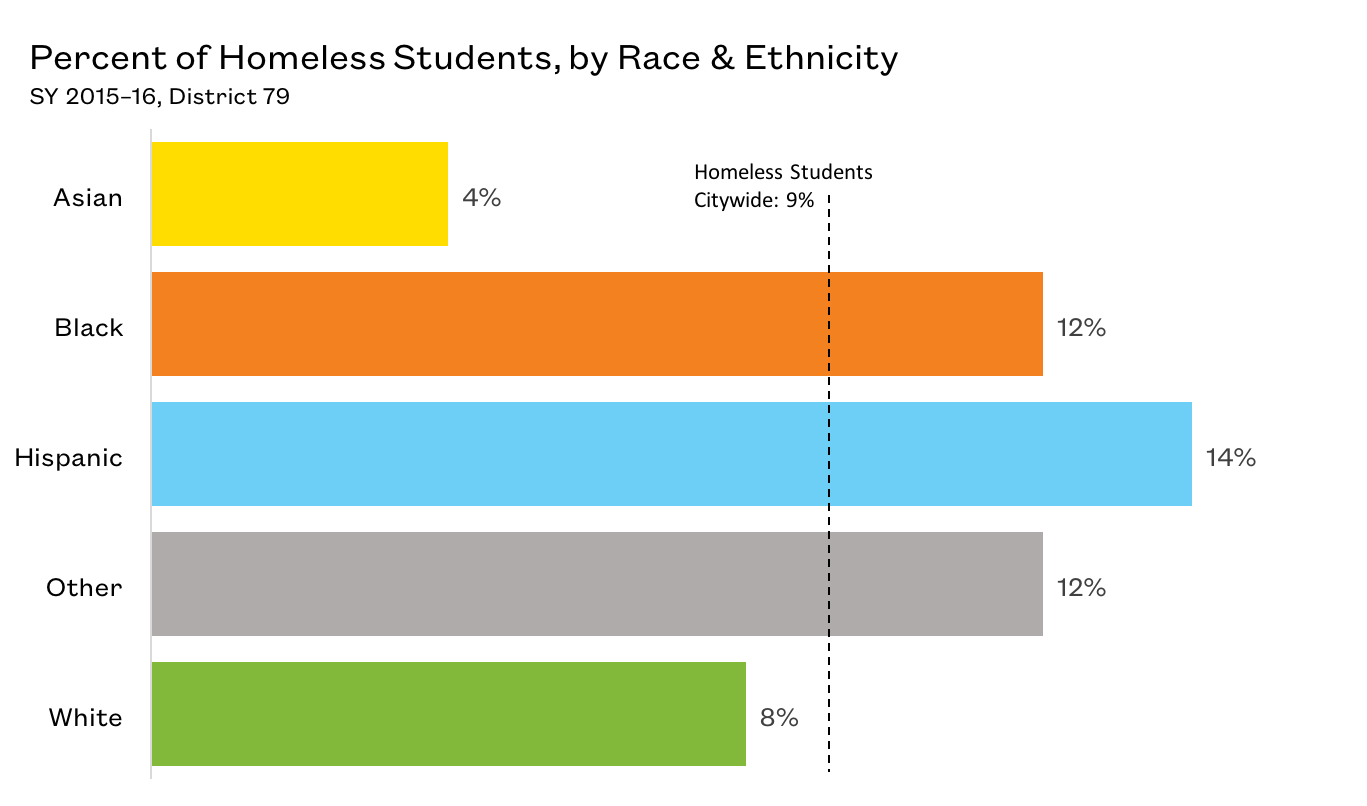 Hispanic students were most at risk of experiencing homelessness in District 79.
Source: New York City Department of Education, unpublished data tabulated by the Institute for Children, Poverty, and Homelessness, SY 2015–16.
English Language Learners in District 79
A quarter of homeless students were English Language Learners.
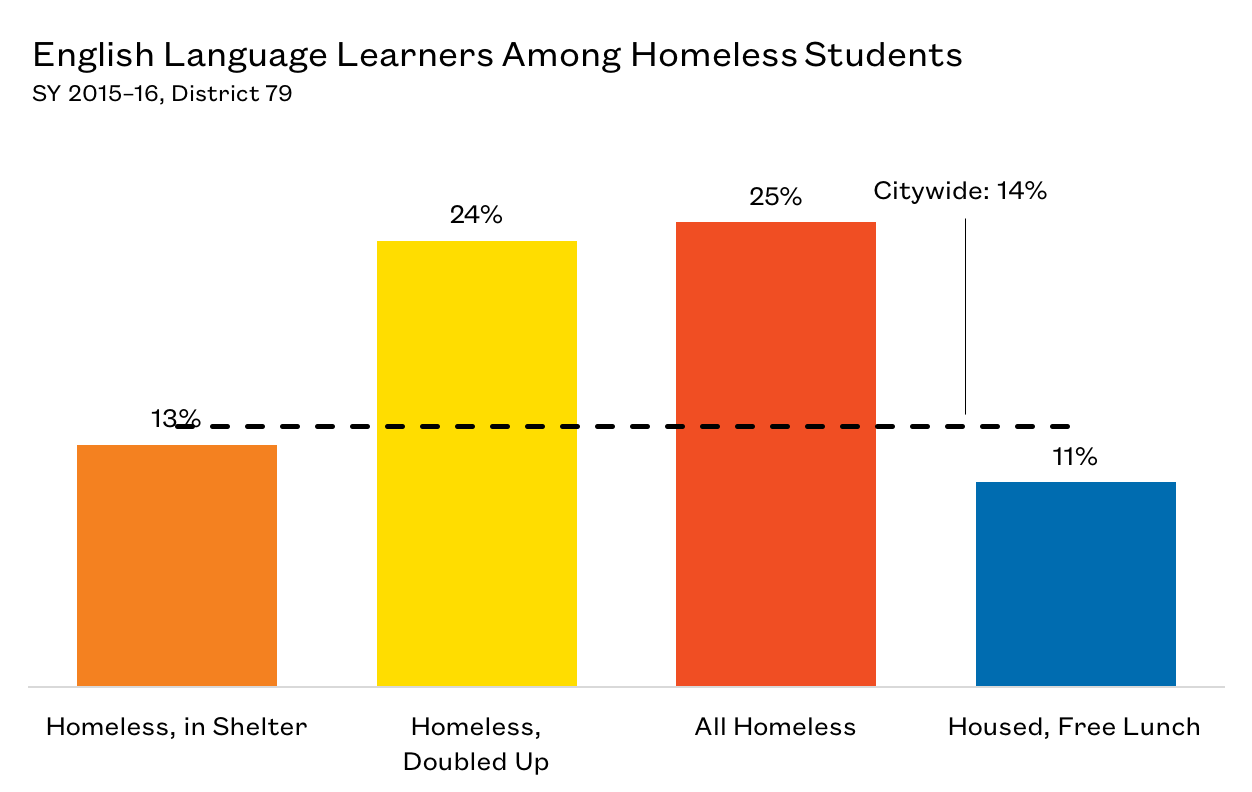 Source: New York City Department of Education, unpublished data tabulated by the Institute for Children, Poverty, and Homelessness, SY 2015–16.
Impacts of Student Homelessness
Transfer schools more often
More likely to be chronically absent
Lower rates of proficiency on state assessments
Higher suspension rates
Lower graduation rates
Higher dropout rates
Require additional ELL supports
Receive late support for special education needs
These impacts last beyond a student’s experience with homelessness
Mid-Year School Transfers in District 79
Over 60% of homeless students transferred schools mid-year. 

Students in shelters had the highest mid-year transfer rate at 79%.

Every school transfer is estimated to set a student back academically by up to six months.
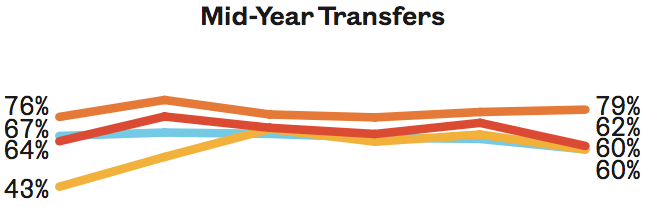 SY 2015–16
SY 2010–11
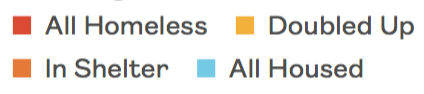 Source: New York City Department of Education, unpublished data tabulated by the Institute for Children, Poverty, and Homelessness, SY 2015–16.
Chronic Absenteeism Among Homeless Students in District 75
Students who are chronically absent miss 20 or more days of school in a year. 

3 out of 4 students living in shelters were chronically absent in District 79.
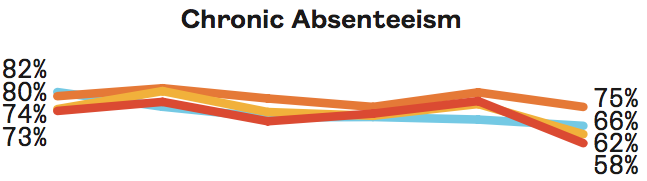 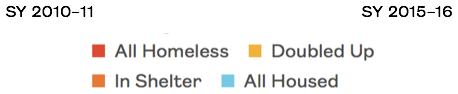 Source: New York City Department of Education, unpublished data tabulated by the Institute for Children, Poverty, and Homelessness, SY 2015–16.
Homeless Chronic Absenteeism in District 79
Source: New York City Department of Education, unpublished data tabulated by the Institute for Children, Poverty, and Homelessness, SY 2015–16.
Suspensions of Homeless Students in District 79
Suspension rates among homeless students have declined in the past six years.

In District 79, students living in shelters had the highest suspension rate at 5.6%.
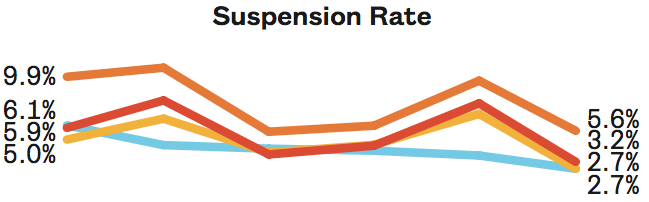 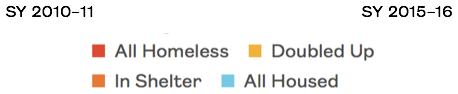 Source: New York City Department of Education, unpublished data tabulated by the Institute for Children, Poverty, and Homelessness, SY 2015–16.
Policy Considerations
Identifying students who are homeless is the first step to ensuring these students receive adequate supports. 

School staff should continue to proactively connect and collaborate with parents as well as shelter staff to address the issues of chronic absenteeism and high school dropouts among homeless students. 

Ensure school staff are knowledgeable about the various community resources and can effectively direct families to appropriate services (i.e., community health centers, housing assistance, after-school enrichment programs, etc.).
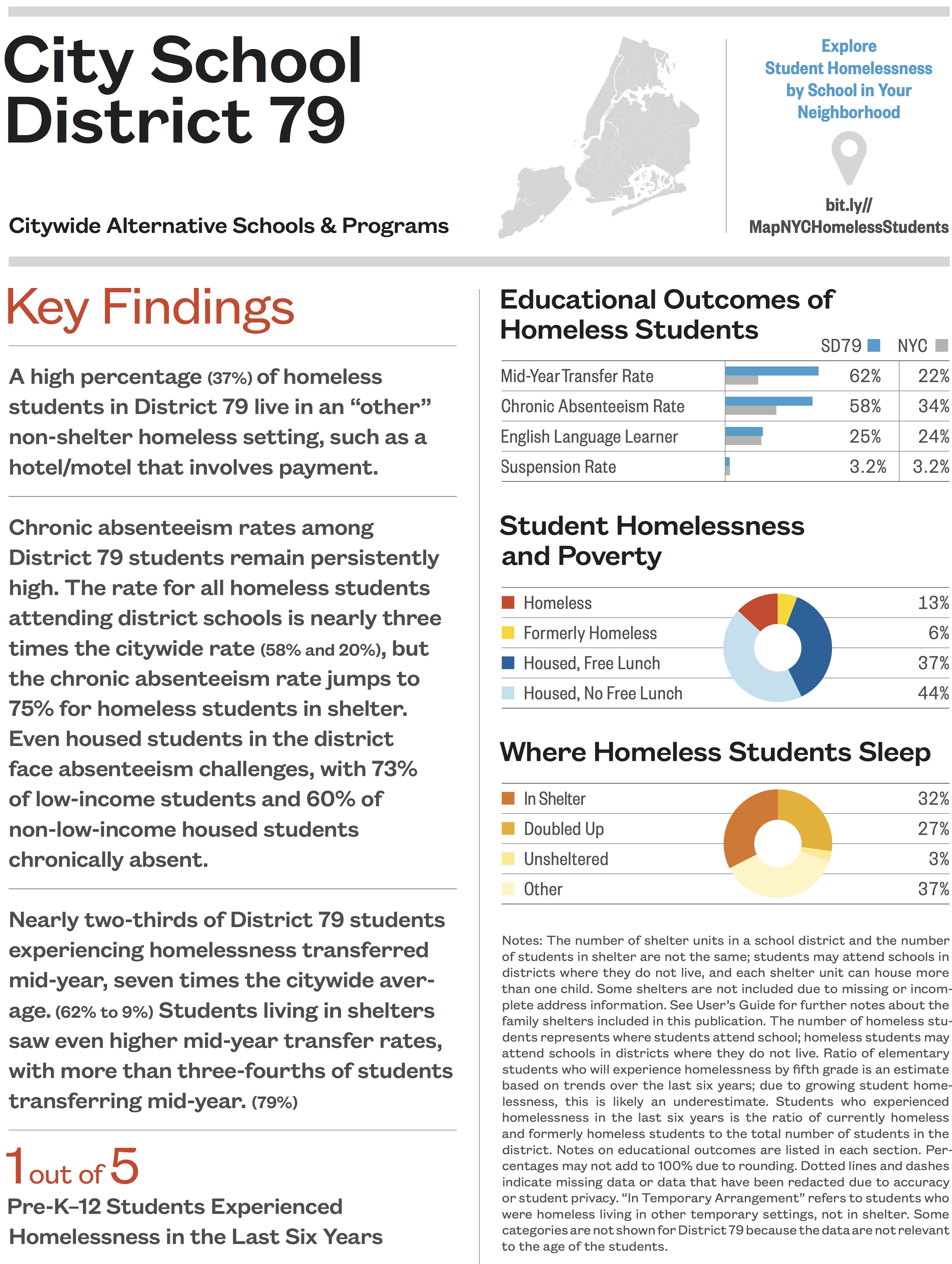 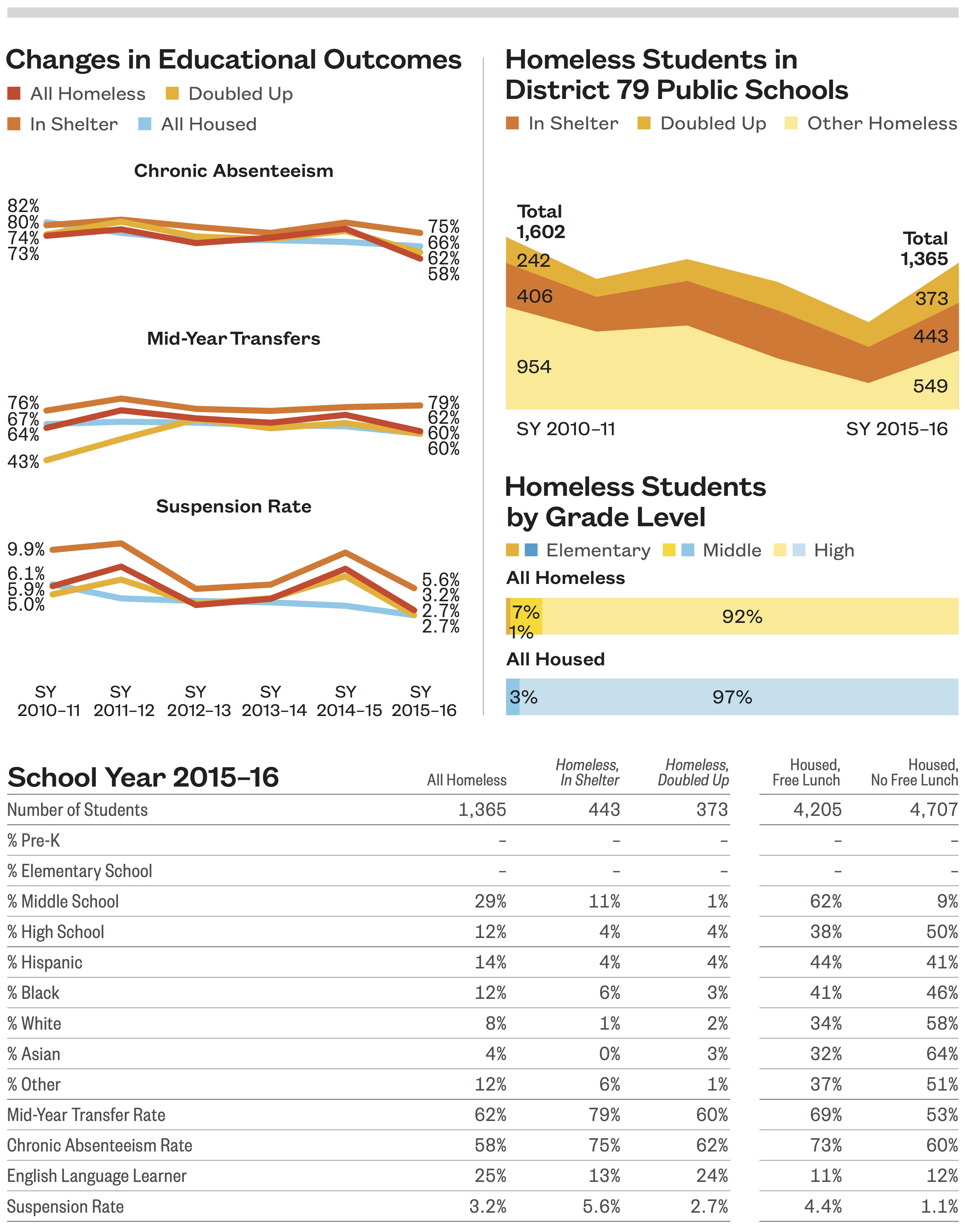 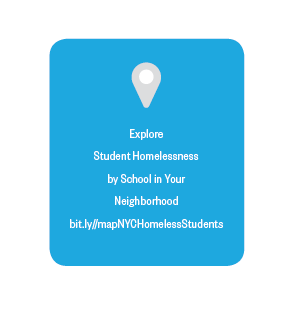 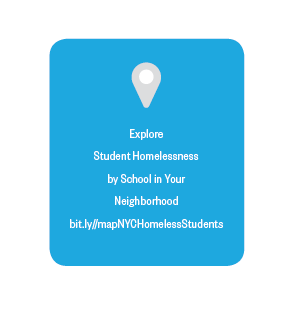 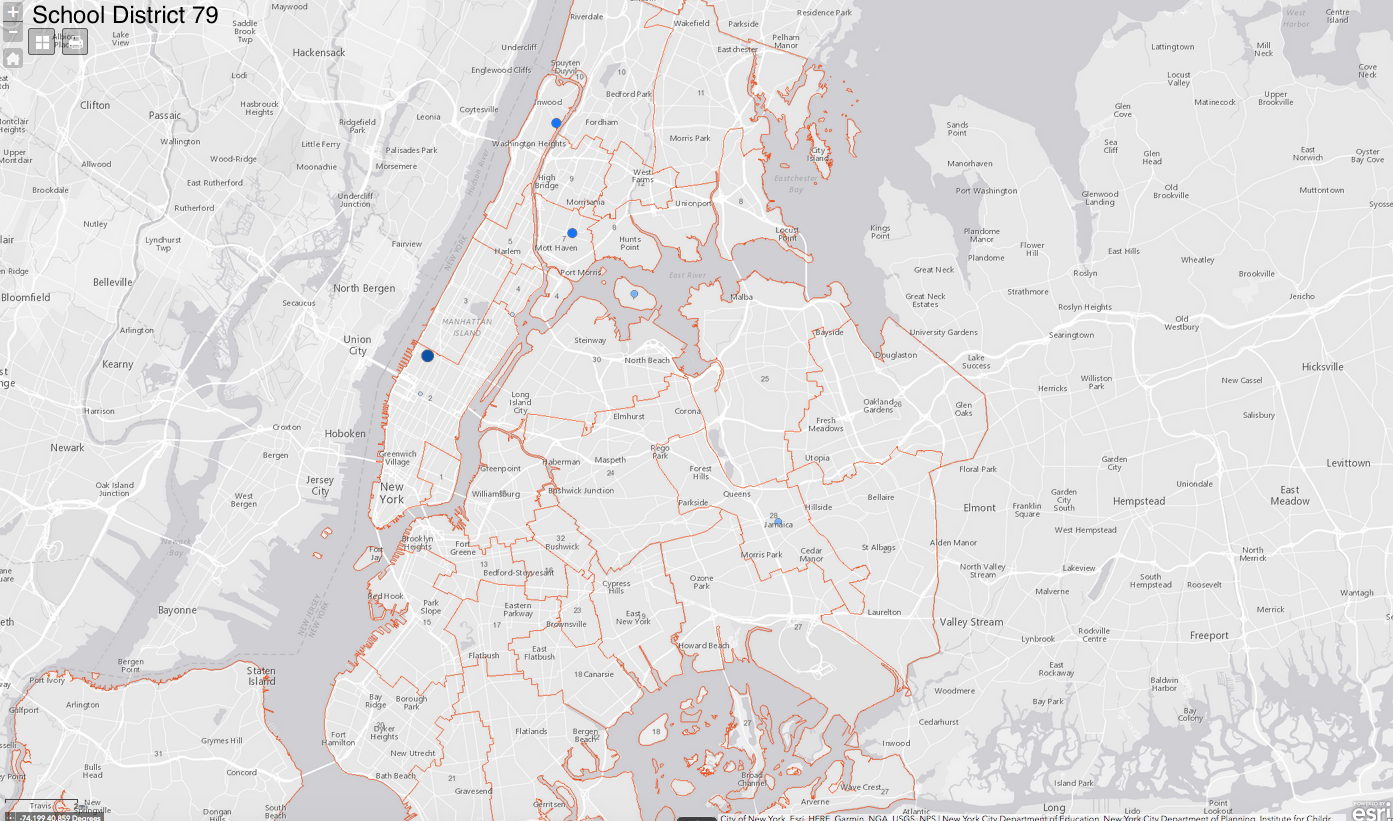 Thank You!
media@ICPHusa.org212.358.8086To download copies of our publications:http://www.ICPHusa.org/publications/reports/
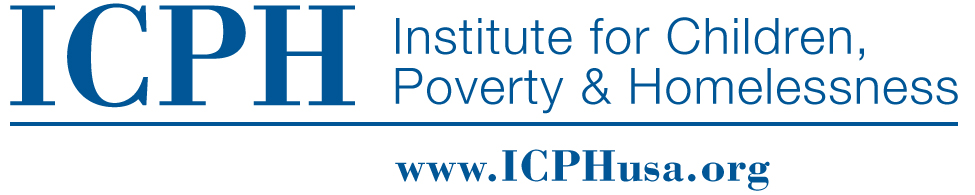